مقياس: أساسيات التسويق
مستوى سنة أولى اللوجستيك والنقل الدولي
العناصر الإضافية للمزيج التسويقي «3p’s » والمزيج التسويقي رباعي العناصر المعدل 4Cs الحديث
محاضرة رقم 08:
مقدمـــــــة
محاضرة رقم 08:
قد تعرض المزيج التسويقي التقليدي إلى انتقادات شديدة من كثير من الباحثين خاصة في مجال التسويق الخدمي، حيث أجمع هؤلاء على أن هذا المزيج التسويقي غير شامل لجميع القطاعات، وذلك لعدة اعتبارات أبرزها: 
أن هذا المزيج التسويقي قد تم تطويره أصلا لمشركات الصناعية. 
 ممارسي النشاط التسويقي الخدماتي يجدون المزيج التسويقي التقليدي لا يلبي احتياجاتهم. 
أن أبعاد المزيج التسويقي التقليدي ضيقة بحيث لا تصلح تماما في تسويق الخدمات.
وبناء على ما سبق فقد توالت اجتهادات الباحثين في استحداث عناصر جديدة للمزيج التسويقي تأخذ بعين الاعتبار خصائص القطاع الخدمي ، حيث أن أغلب الباحثين اتفقوا على إضافة ثلاثة عناصر أخرى للمزيج التسويقي في القطاع الخدمي وهي: الأفراد/ الدليل المادي/ العمليات
في هذه المحاضرة سيتم التعرف على العناصر الإضافية  للمزيج التسويقي و المعدل
ماهي عناصر المزيج التسويقي  3 p’s و C's4؟
بعد التعرف على ابرز انواع المزيج التسويقي الرباعي في المحاضرات السابقة، يجدر الإشارة الى باقي العناصر الإضافية للمزيج التسويقي الخدمي، والتطور والتجديد الحاصل في عناصرهذا المزيج، والذي يعتبر بمثابة دليل عملي ومخطط لتبني الخطط الاستراتيجية التسويقية. لذا ينبغي النظر والتمعن في دورة حياة المنتج أو الخدمة بطريقة دقيقة تمكن أصحاب الأعمال من اتخاذ الإجراءات المناسبة وفي الوقت المناسب لتحقيق الأهداف المرجوة، والغرض من هذه الإجراءات هي:
تشخيص وتصحيح وإصلاح نقاط الضعف في أي من مكونات هذا الخليط.
مواجهة المنافسة التي تندرج تحت المنتج الترويجي.
تحسين الربحية من خلال تحسين نسب الأداء بين الإدارات المختلفة التي تساهم في ترويج الإنتاج والمبيعات.
عناصر المزيج التسويقي  3 p’s
المزيج التسويقي المكون من سبعة عناصر الذي ظهر في التسعينيات من القرن الماضي ، والمختصر 7p’sيعتبر امتدادًا لمزيج العناصر الأربعة السابقة كأساس لاستراتيجيات التسويق. والعناصر الإضافية هي لغرض الدعاية أو التسويق لأي نوع من الخدمات.
يحتوي هذا المزيج على العناصر الإضافية التالية: الناس والعمليات وأخيراً العوامل البيئية.
عنصر العملية Process
يقصد بالعمليات كافة الأنشطة والأساليب التي يتم بها الوصول إلى المواصفات أو الخصائص التي يرغب العميل بها في الخدمة، فهذه العمليات هي الأخرى ليا جودتها التي قد ترضي العميل أو لا ترضيه حيث يبدو واضحا إذ أنه لا يكف أن يقتنع العميل بمستوى الخدمة التي يتلقاها في النهاية بل يجب أن يقتنع أيضا بالأسلوب الذي تؤدي به هذه الخدمة
تشير هذه المرحلة إلى مجموعة الإجراءات والآليات والترتيبات التي يتم من خلالها تقديم الخدمات للمستهلكين.
ويتم هنا تحليل المتطلبات ويتم مراقبة كل خطوة تمر بها الخدمة لضمان وصول الخدمة إلى العميل بالطريقة الصحيحة. كما يتم تطوير الحلول لكسر الاختناقات التي قد تنشأ في عملية التسليم.
عنصر الناس People
يمثل هذا العنصر مجموعة الأشخاص العاملين في المنظومة بالإضافة إلى مجموعة التفاعلات التي تحدث بين العملاء.
وتتضمن هذه الفئة الاختلافات بين الموظفين والجمهور من حيث مدى جودة أداء الموظفين لمهامهم، وكيف يظهرون للعملاء ، وكيف يشعر العملاء حيالهم. كما تتضمن أيضًا التفاعلات التي تحدث.
يشمل عنصر الأفراد في قطاع الخدمات كل من :  - العاملين لدى المنظمات الخدماتية
                                -الزبائن المستفبدين من الخدمة
                                          - الزبائن الـمتواجدين أثناء تقديم الخدمة
إن إنتاج وتقديم الخدمات من طرف المؤسسات الخدمية يتطلب تواجد مجموعة من الموظفين الملائمين أو  الأفراد، ويعرفون بأنهم المتفاعلون مع المزيج التسويقي أي الوسطاء ما بين المؤسسة والعملاء ولهم القدرة على التأثير على العميل لتقبل الخدمة. كما تعمل معظم المؤسسات الخدمية على كسب ميزة تنافسية عن طريق تجديد موظفين أكفاء والعمل على تحفيزهم وتدريبهم لأداء الخدمات الضرورية وبكفاءة عالية.
حيث العنصر البشري من الركائز الأساسية للارتقاء بالأداء الخدمة حسب معايير الجودة، فينبغي تطوير إمكانيات العاملين وقدراتهم لاستيعاب التطورات في مجال الخدمات بما يحقق تحسين مستوى تقديم الخدمة وتحقيق أفضل استخدام للموارد البشرية في المنظمات الخدمية، كذا سرعة الاستجابة في تقديم الخدمات والمنتجات للاستجابة لرغبات وتوقعات الزبائن المتغيرة والمتجددة لإيجاد قيمة جديدة ومضافة، من خلال السعي نحو التغير وتحسين المتطلبات الأساسية للسلع والخدمات، ويساهم الفرد المبتكر في تحسين جودة الخدمة وبالتالي إيجاد نوع من التأييد الذي يؤدي إلى إبراز المؤسسة كمصدر لبناء القدرات التنافسية عن طريق جودة الخدمات المقدمة .
العوامل البيئية Physical environment
يعرف الدليل المادي على أنه البيئة المادية للمؤسسة والمحيطة بالعاملين والعملاء أثناء إنتاج وتسليم الخدمة مضافا إليها أية عناصر مادية ملموسة تستخدم للاتصال ودعم الخدمة. والمقصود هنا هو العوامل البيئية بشكل عام التي تتم من خلالها تقديم السلعة أو الخدمة للعميل، بمعنى آخر المساحة التي يتفاعل فيها العملاء وموظفو الخدمة.

وعلى هذا الأساس مكونات الدليل المادي المتوفرة سوف تؤثر في عملية إصدار الحكم من قبل العملاء حول المؤسسة المعنية. ويتضمن الدليل المادي عناصر مثل البيئة المادية )الأثاث، اللون، الديكور، الضوضاء(... ، والمعدات التي تسهل عملية تقديم الخدمة مثل )الآلات المتطورة...( وأشياء ملموسة أخرى مثل حسابات العملاء
نموذج 4 C's المطور (الحديث)
محاضرة رقم 08:
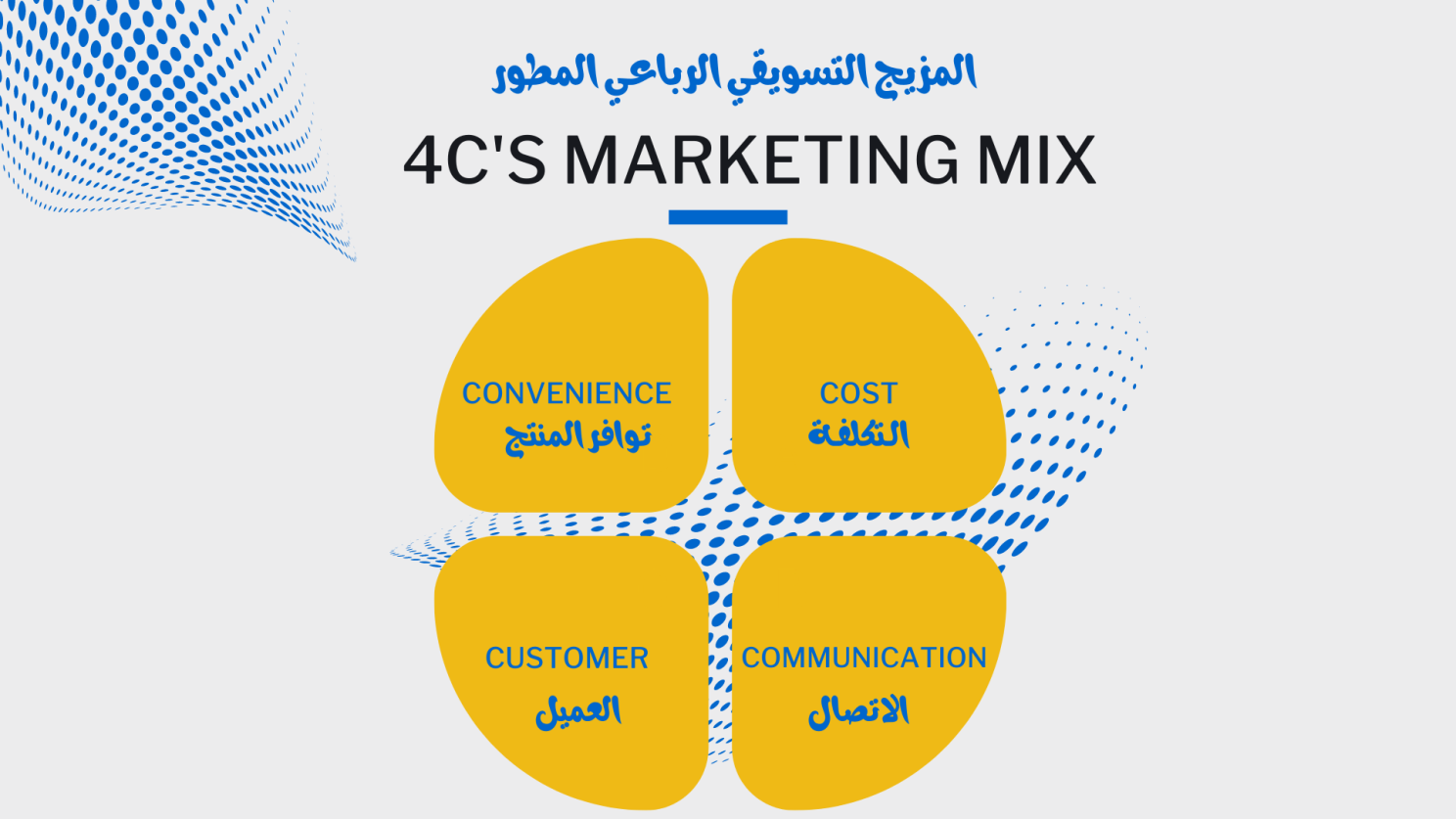 نموذج 4 C's المطور (الحديث)
هو نموذج تم تطوير بواسطة (Robert lauterborn)  في عام 1990، وهو يعتبر تعديل لنموذج  4P’s ويشكل امتداد له.  اذ حول النموذج التسويقي التركيز على المنتجين الى التركيز على المستهلكين، و أصيح يعتبر خطة أولية أفضل للشركات الصغير التي تسوق منتجاتها  لمجموعات متخصصة  من المستهلكين، حيث يحول  النموذج التسويقي المطور  اتحاه العمل نحو التسويق المتخصص  الذي بعمل ضمن نطاق فردي ضيق(Niche marketing) ويتطلب جهدا أكبر لفهم العميل أكثر و احتياجاته الحقيقة بدل التسويق الجماهيري (Mass marketing)
حيث يتكون هذا المزيج من:
حاجات ورغبات الزبون consumer needs and wants
التكلفة Cost   
 سهولة الحصول على المنتج Convenience to buy
التواصل Communication
نموذج 4 C's المطور (الحديث)
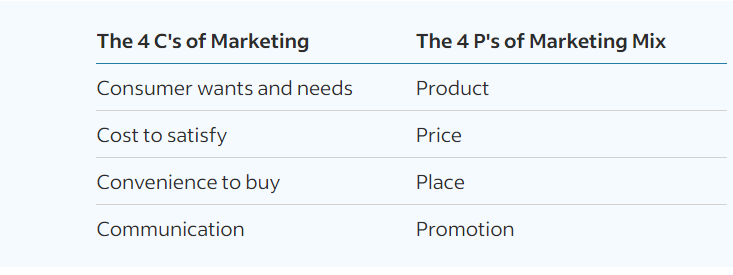 محاضرة رقم 08:
عناصر المزيج التسويقي المطور 4C’s
ملائمة توافر المنتج
	حيث يجب أن تكون المنتجات متاحة بسهولة للمستهلكين، ويتمثل دور المسوق في التأكد بوضع عدة نقاط توزيع مرئية بحيث يكون المنتج أو الخدمة متاحة بسهولة لمن يريدها.
التكلفة
	هي الحاجة إلى التفكير في إمكانيات المبيعات المختلفة من خلال تقدير التكاليف التي يمكن للعميل "س" تحملها والتكاليف التي لا يستطيع العميل "ص" تحملها.
العميل أو المستهلك
	يجب على المسوقين والباحثين في مجال الأعمال دراسة احتياجات المستهلكين ورغباتهم بعناية، حيث يجب على الشركات بيع المنتجات التي تلبي طلب المستهلك فقط.
الاتصال
	عملية التواصل هنا لا يقصد بها عمليات الترويج بقدر ما يقصد بها ايصال رسالة الخدمة والقيمة التي يقدمها المنتج وما يترتب عليها من بناء الثقة والمصداقية مع العميل بحيث تتم هذه العملية من خلال القنوات التواصلية.
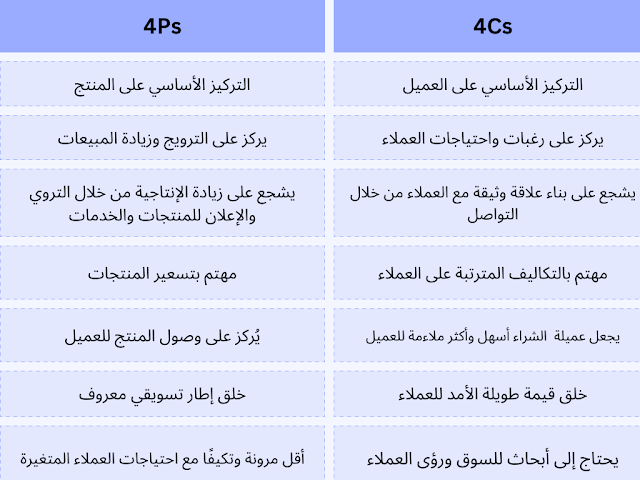 محاضرة رقم 08:
محاضرة رقم 08:
محاضرة رقم 08:
محاضرة رقم 08:
محاضرة رقم 08:
محاضرة رقم 08:
محاضرة رقم 08:
محاضرة رقم 08:
محاضرة رقم 08:
وسواء كنت ترغب في اعتماد نموذج 4Ps أو 7Ps أو 4Cs، تظل خطة المزيج التسويقي المعتمدة دوراً حيوياً هدفها خلق التوازن المطلوب بين الأرباح ورضا العملاء والتعريف بالعلامة التجارية وتوفير المنتج. فهم عناصر مزيج التسويق وتنفيذها على الوجه الصحيح هي من سيحدد في النهاية نجاح أو فشل العملية التسويقية برمتها.
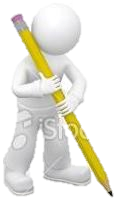 شكرا على حسن الاصغاء والمتابعة